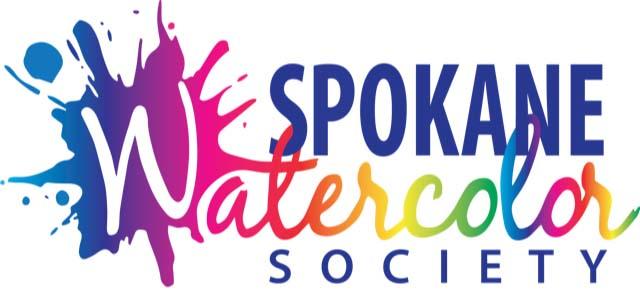 Challenge Paintings
for February 2023
Spring Theme, 
Consider a Floral
‹#›
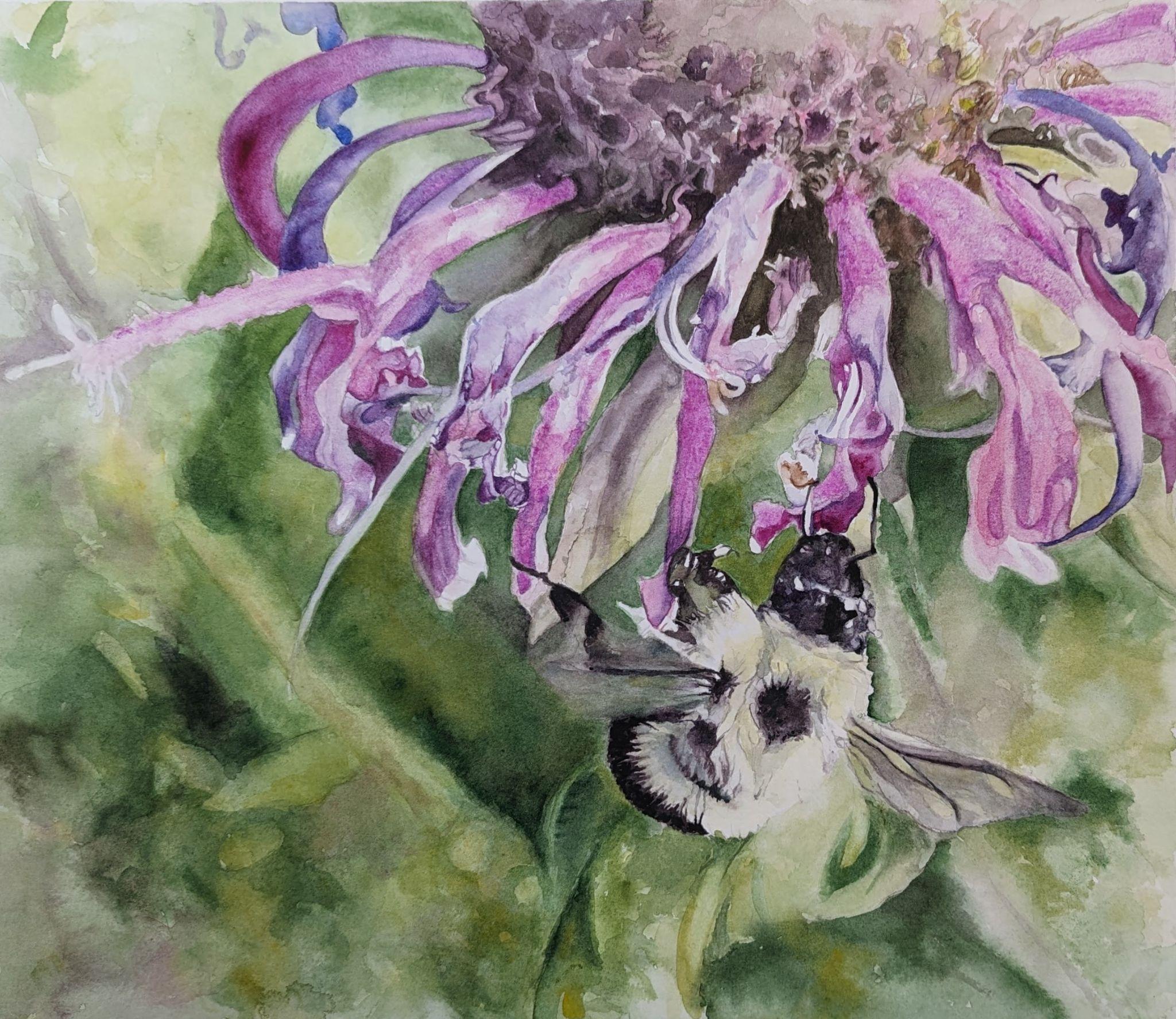 Linda Anderson
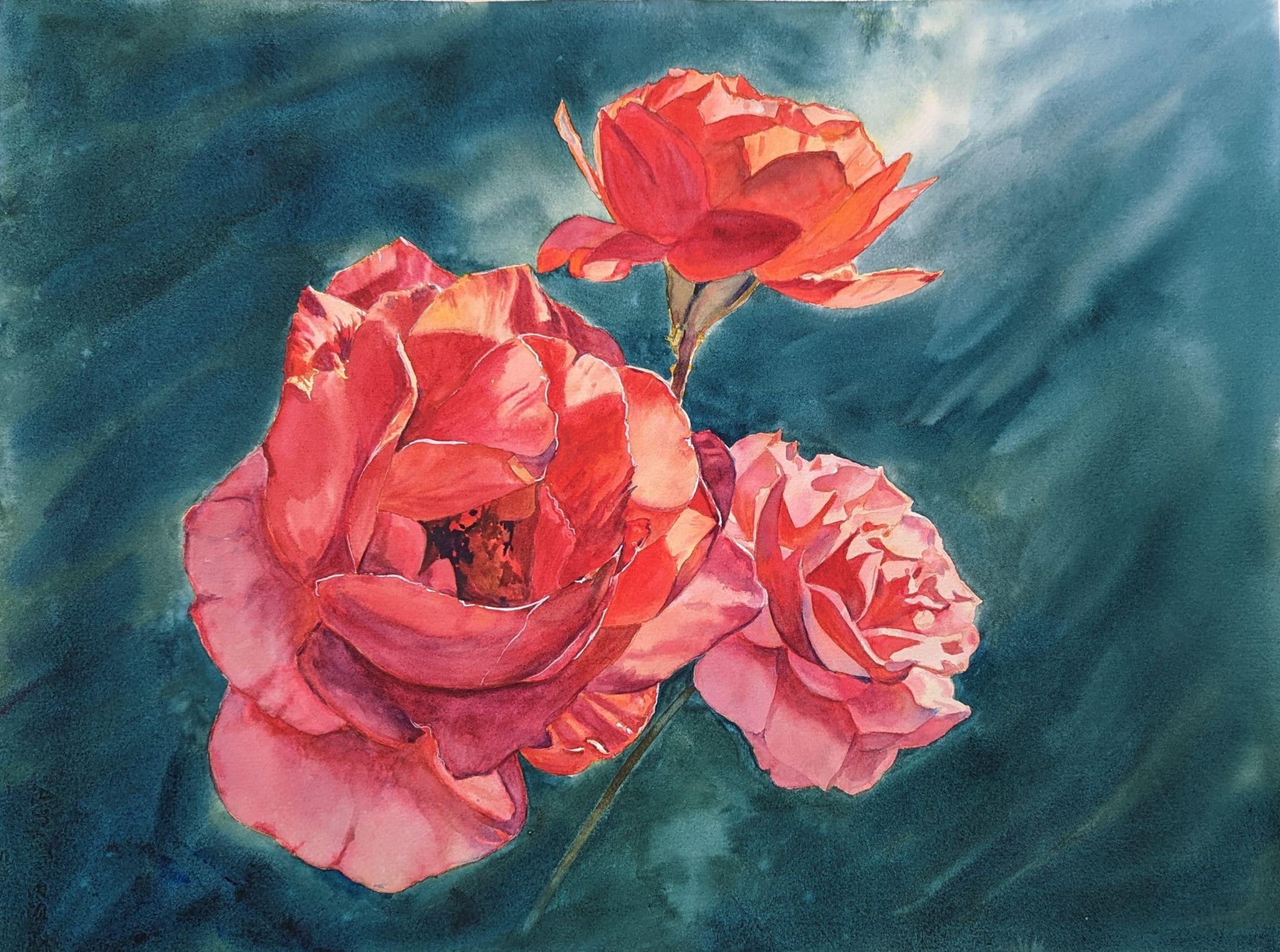 Kelly Burk, SWS
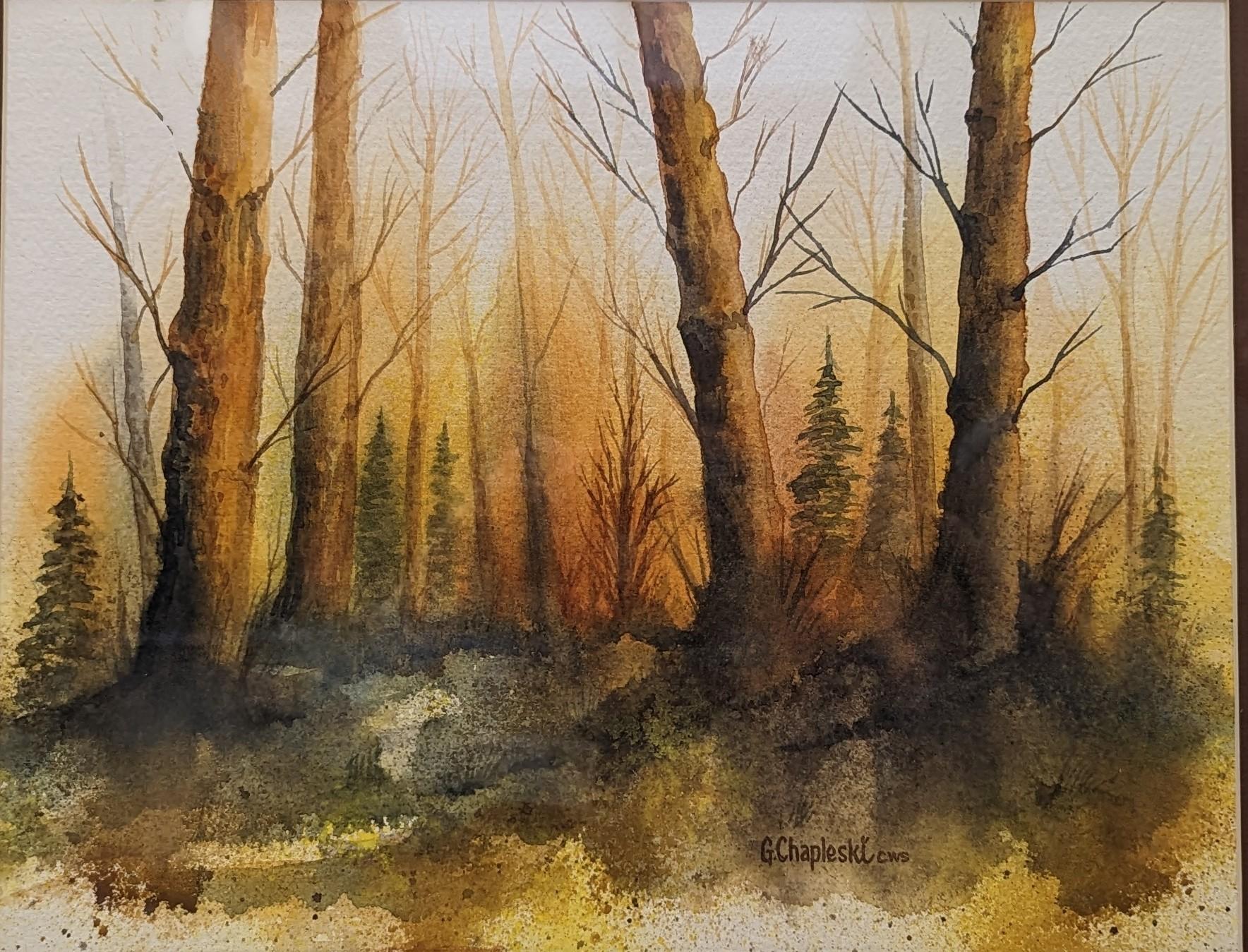 Greg Chapleski
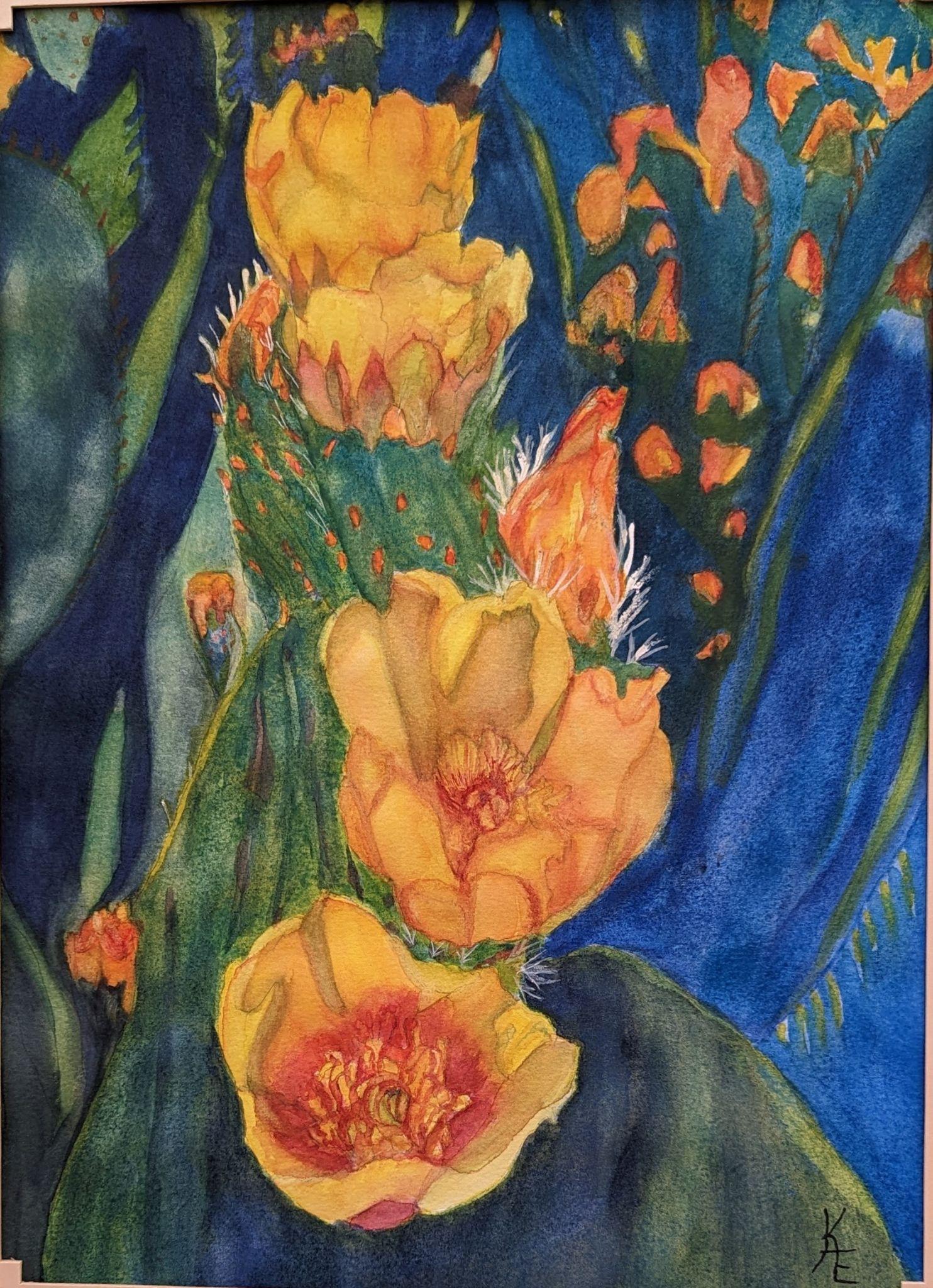 Kathi Eckerich
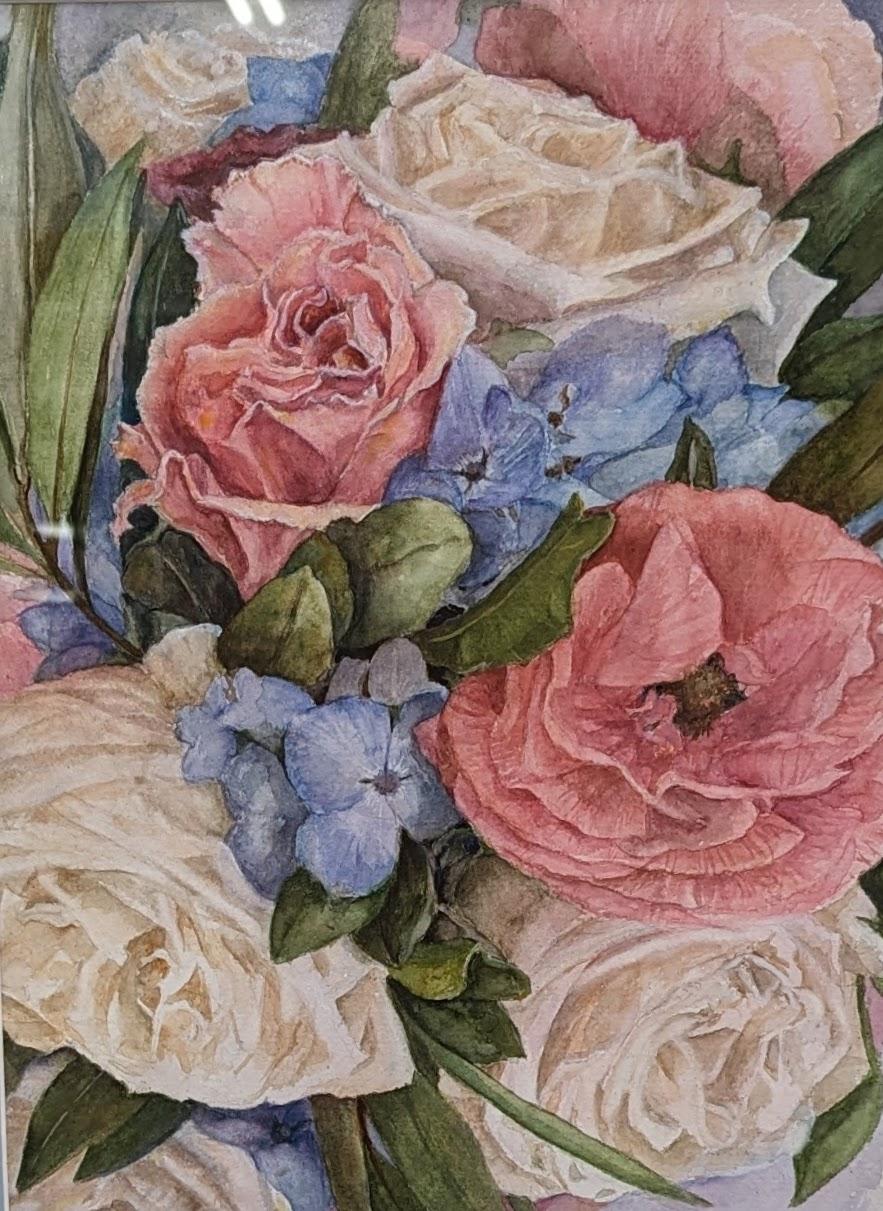 Gloria Fox, SWS
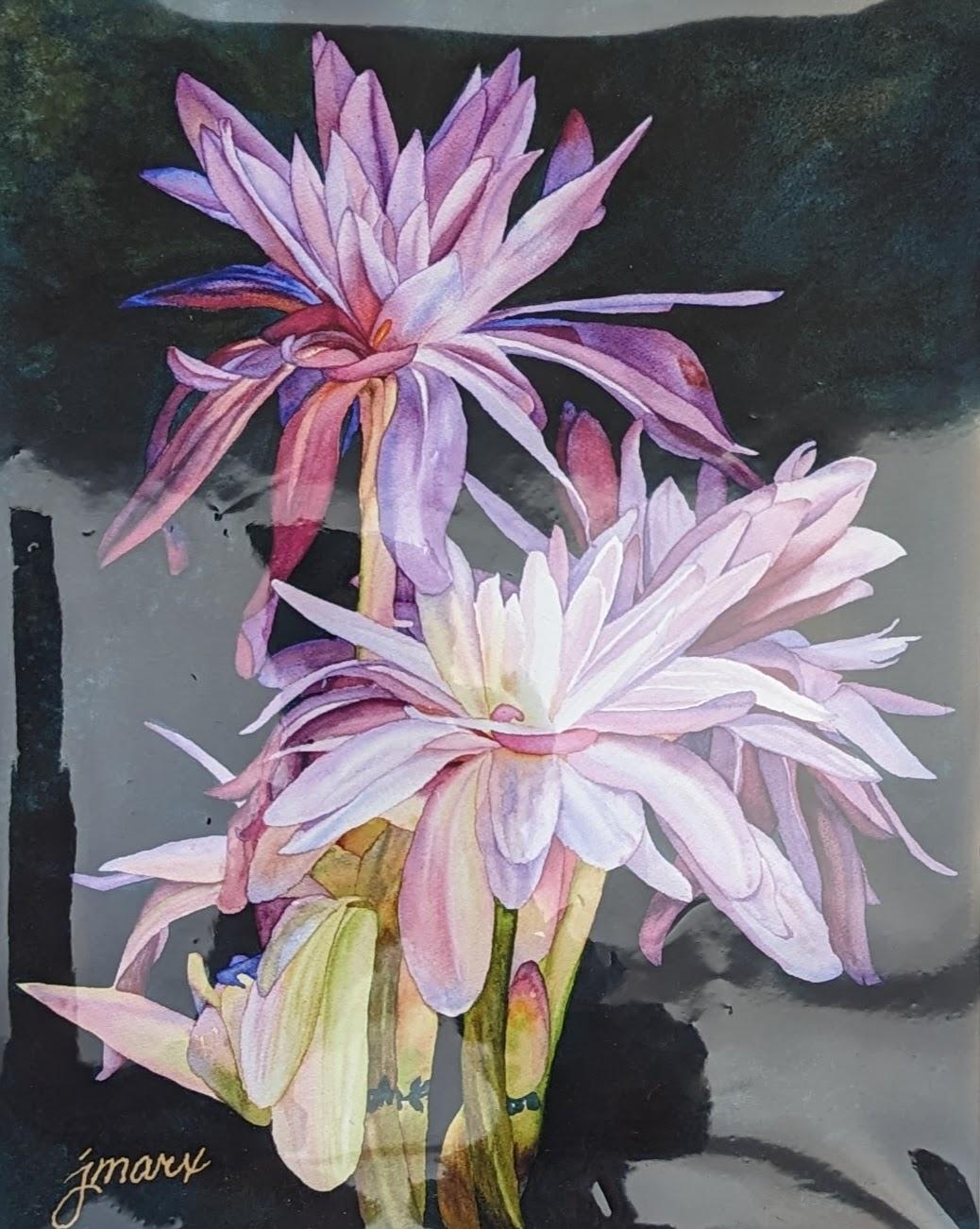 Jeannine Marx Fruci, SWS
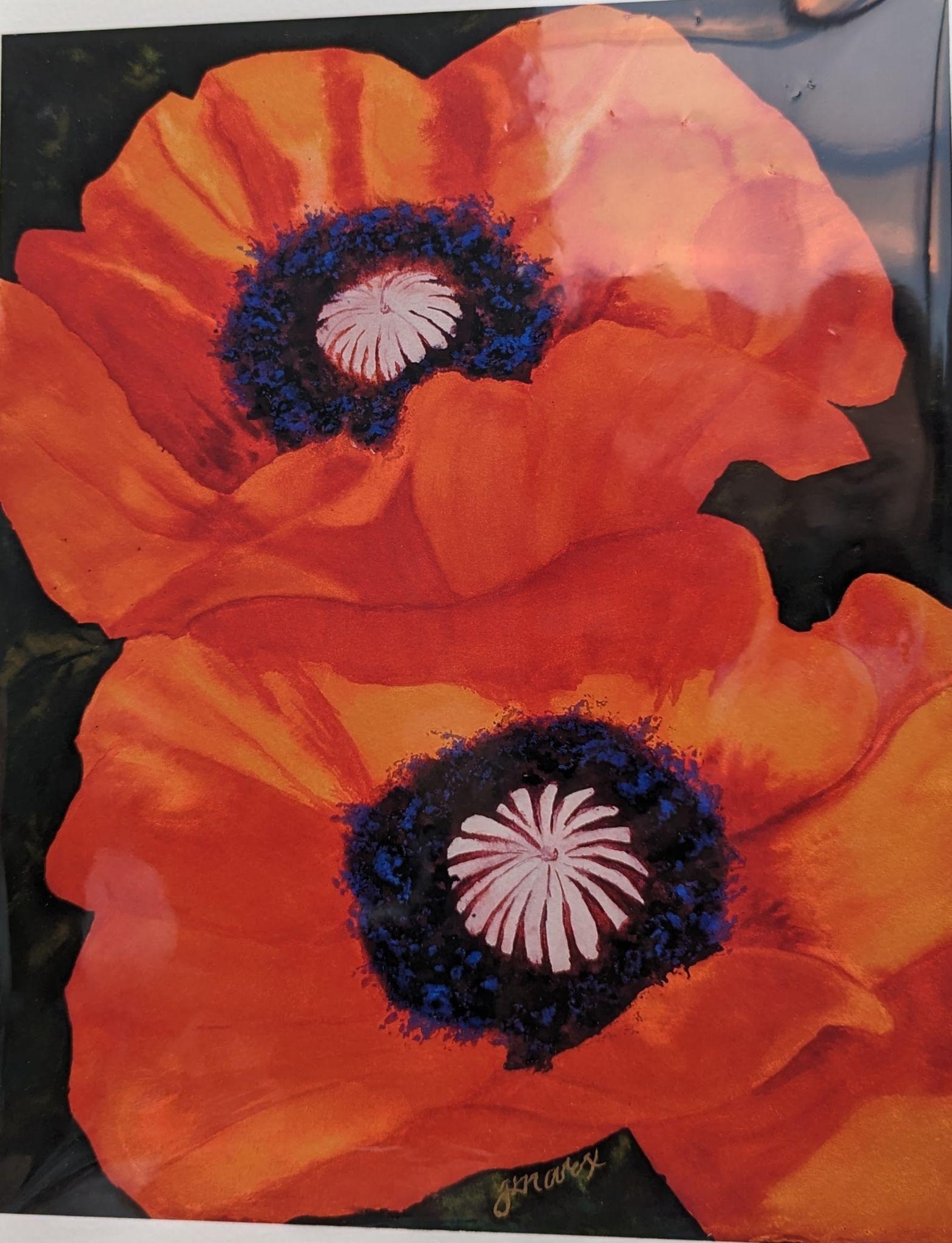 Jeannine Marx Fruci, SWS
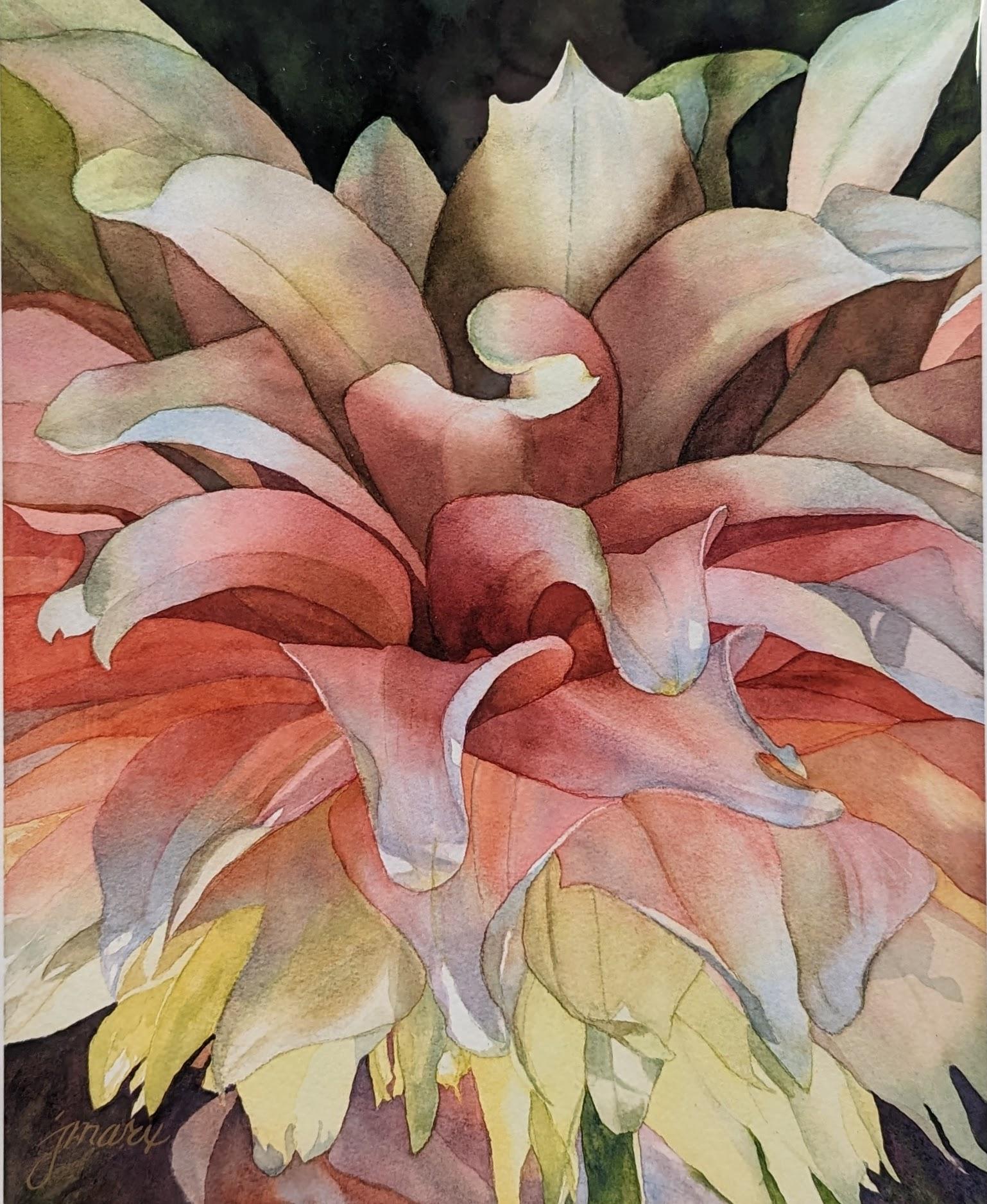 Jeannine Marx Fruci, SWS
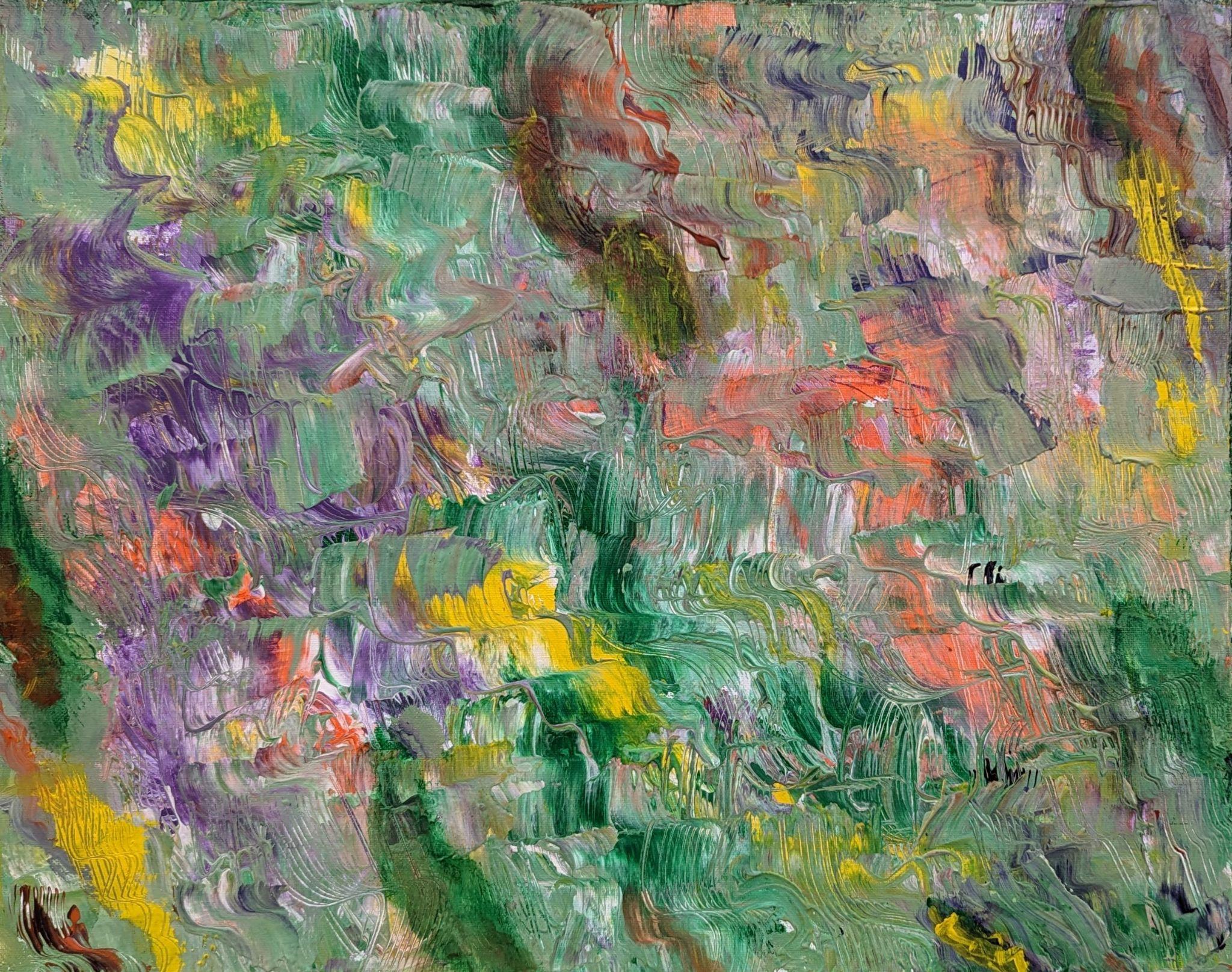 Nancy Huck
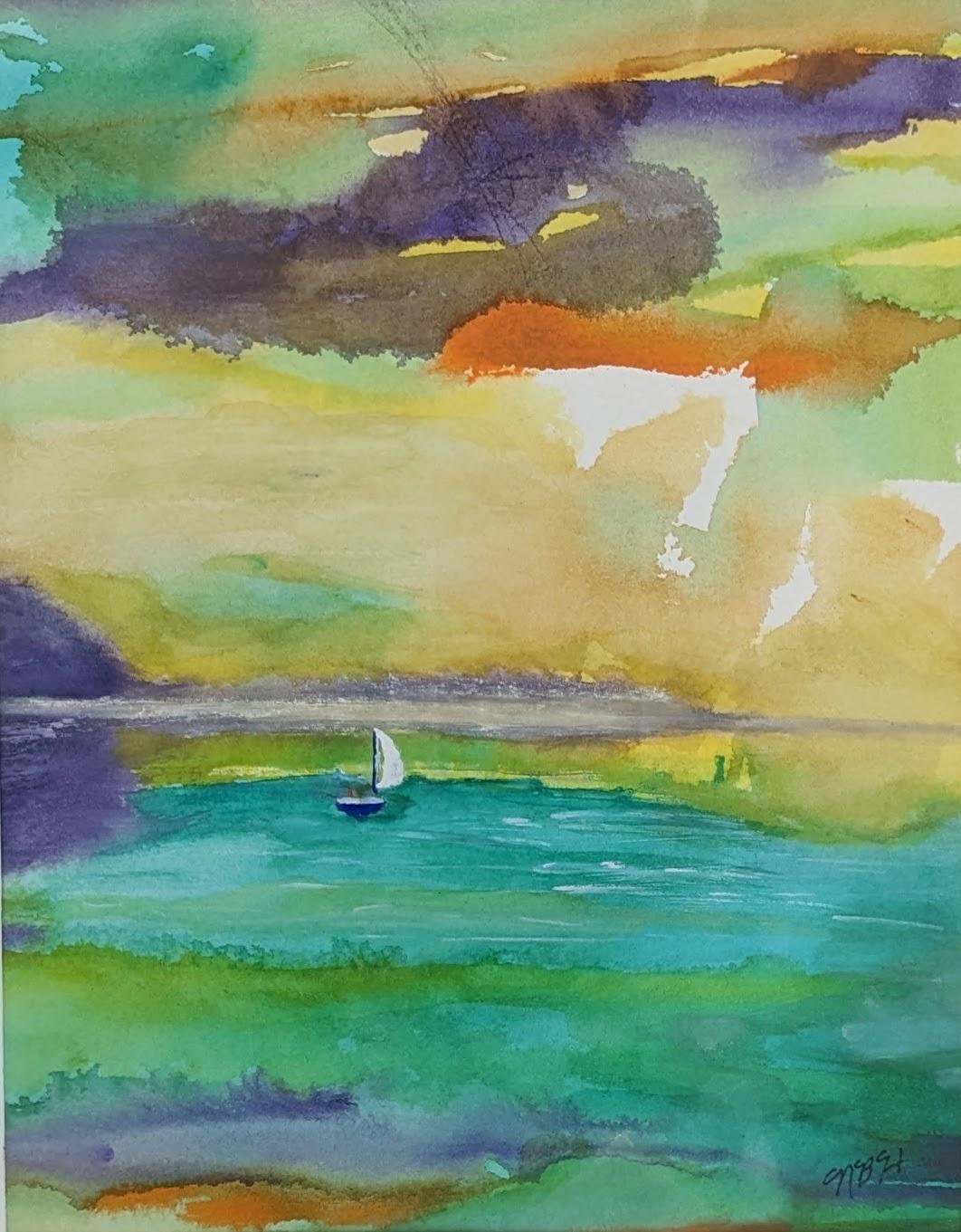 Nancy Huck
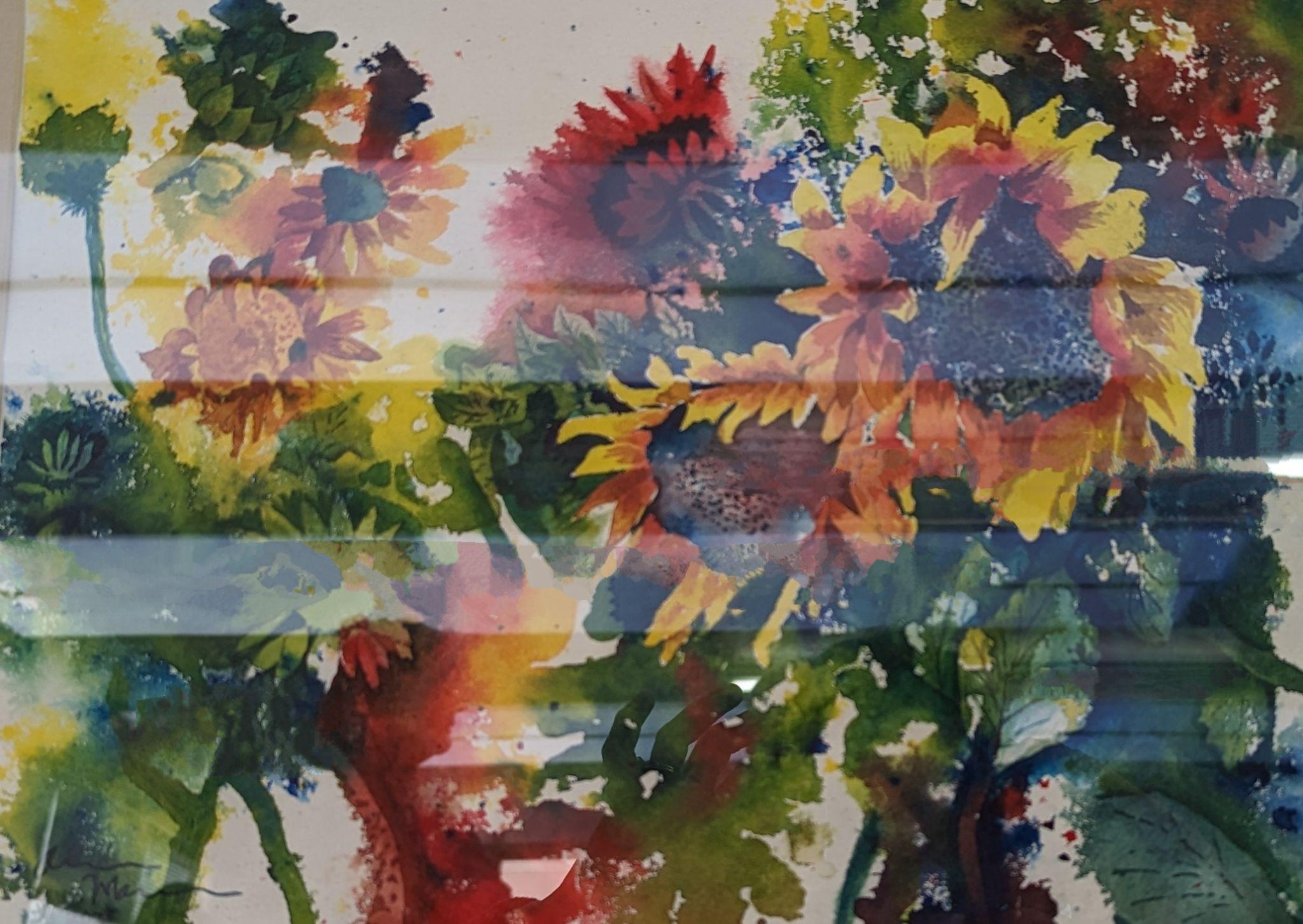 Aaron Mann
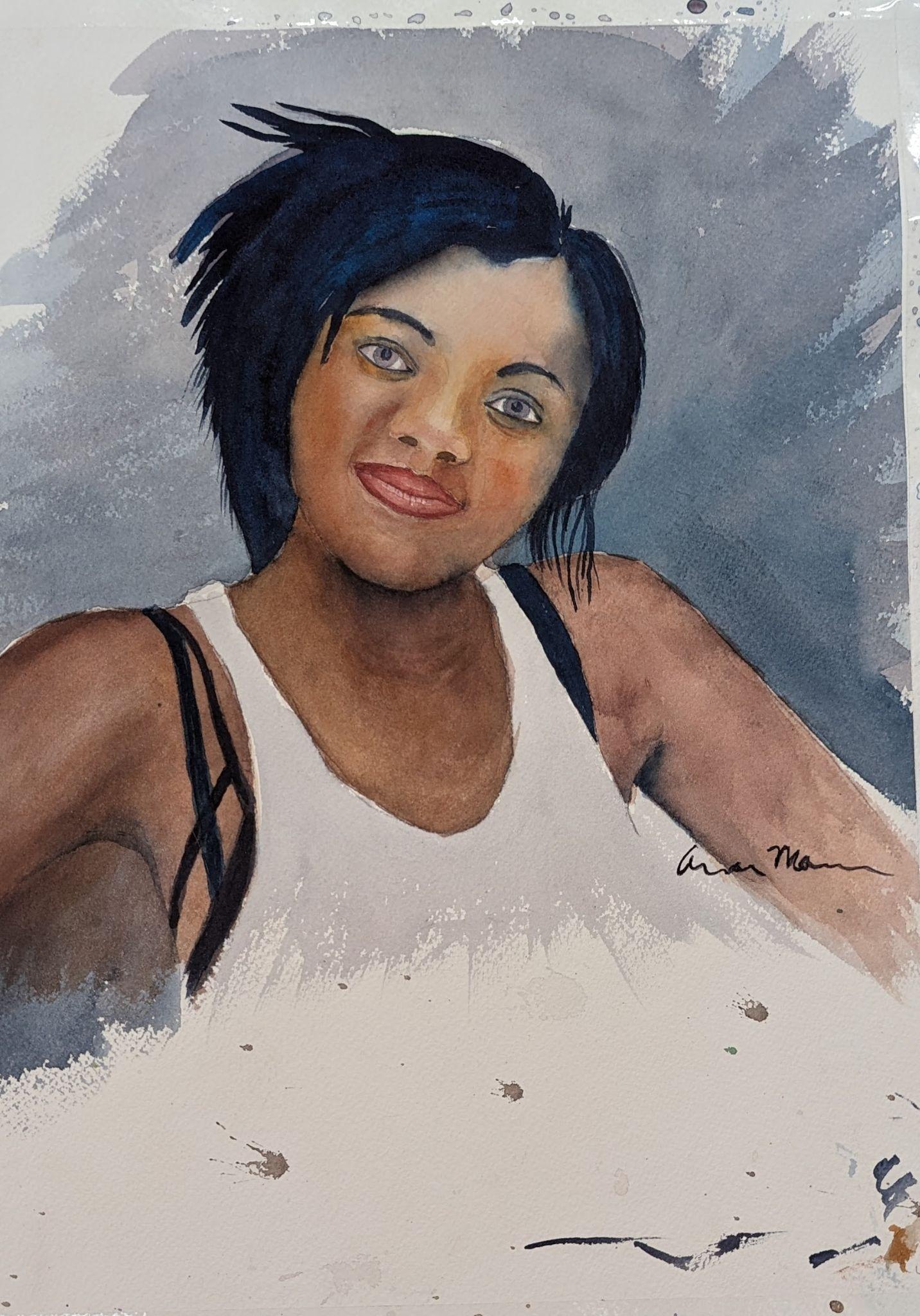 Aaron Mann
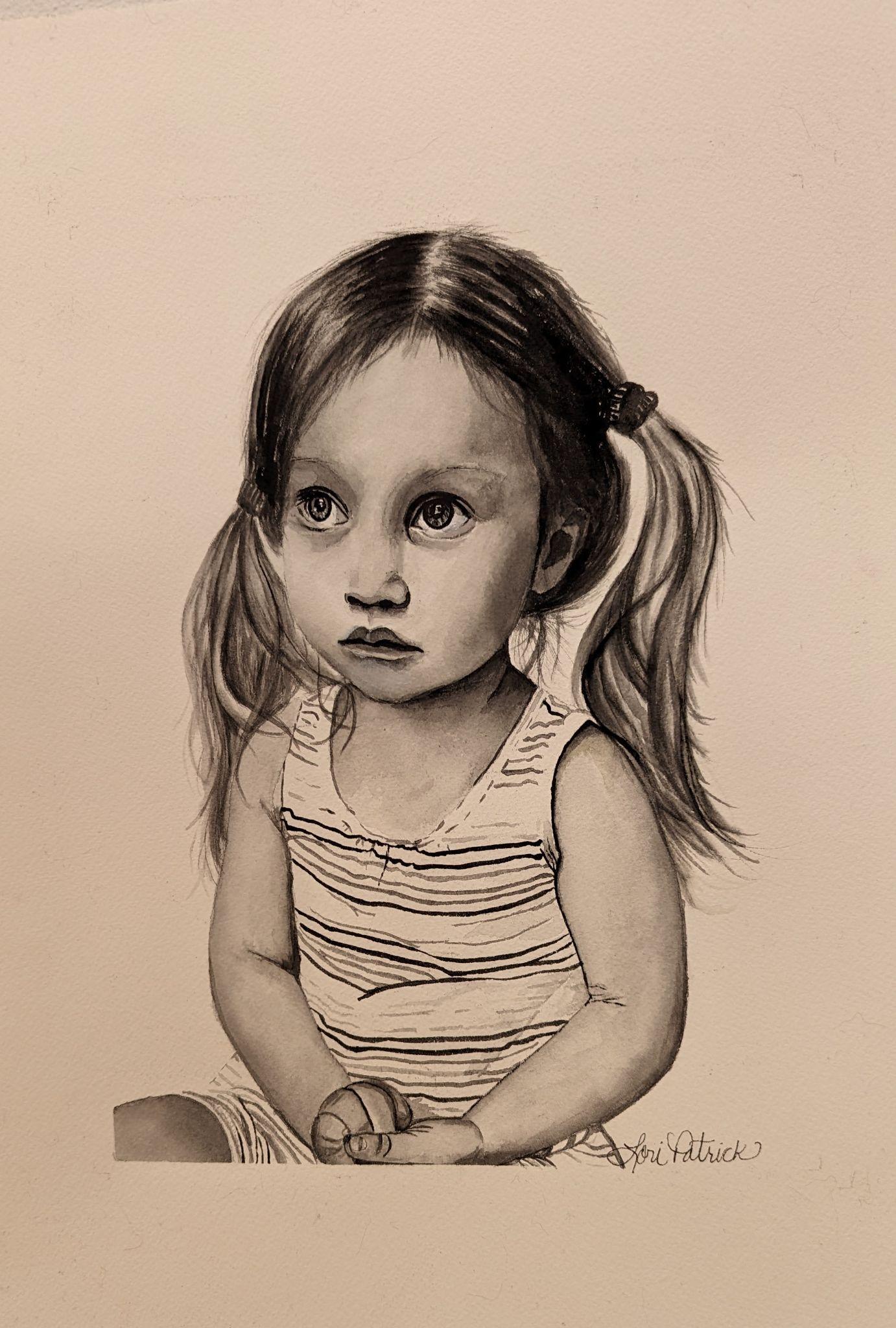 Lori Patrick
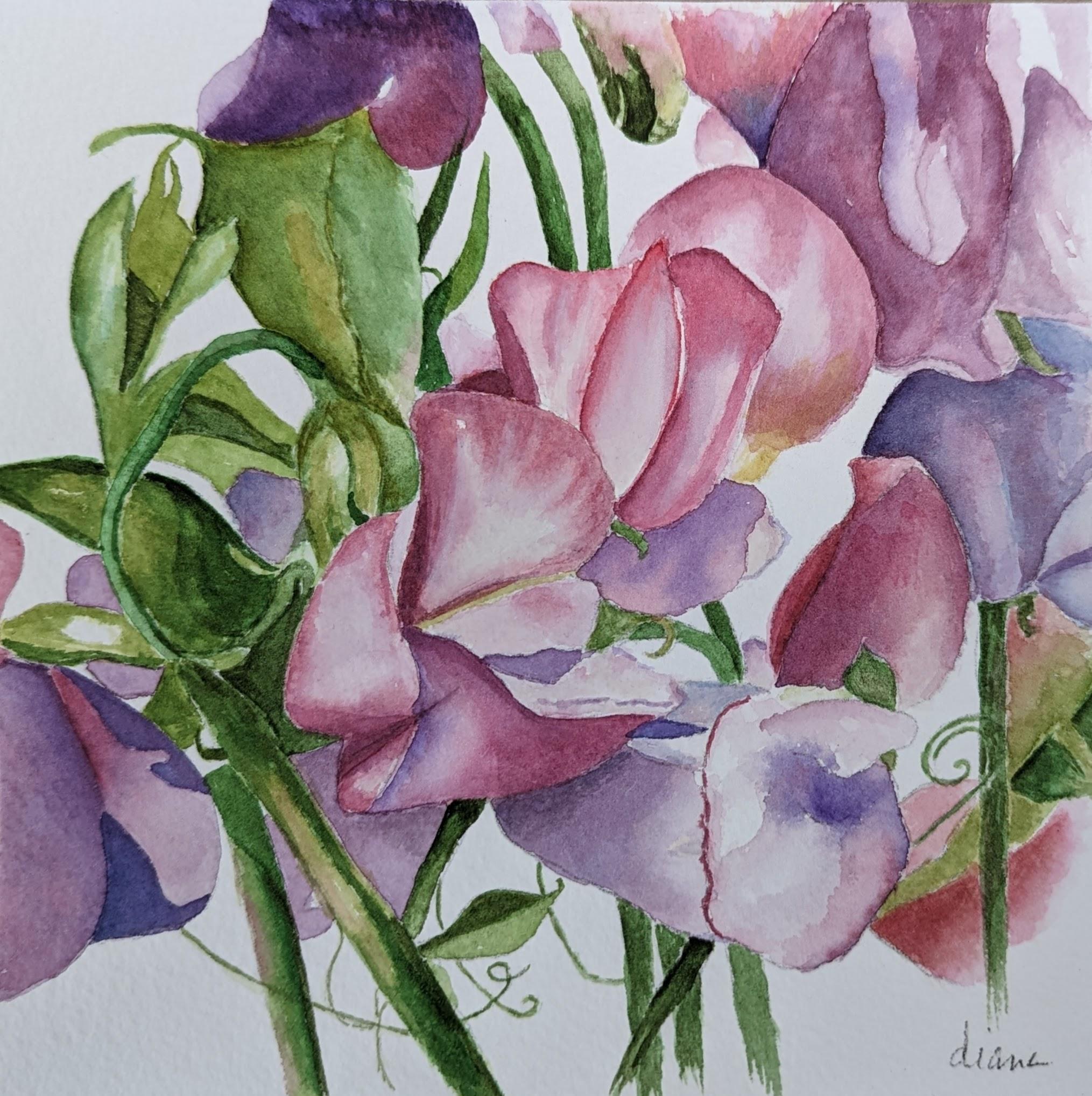 Diane Postlewait
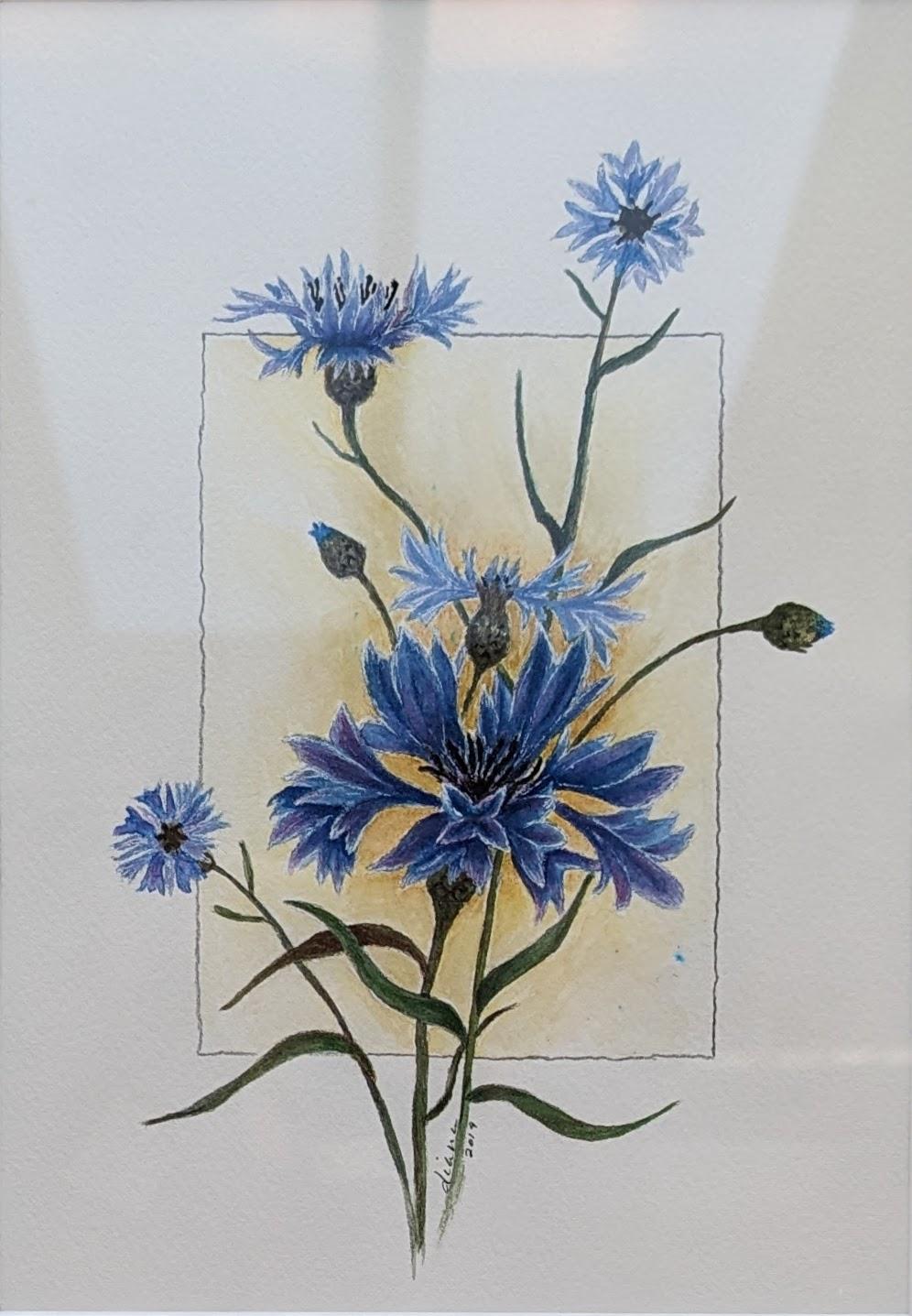 Diane Postlewait
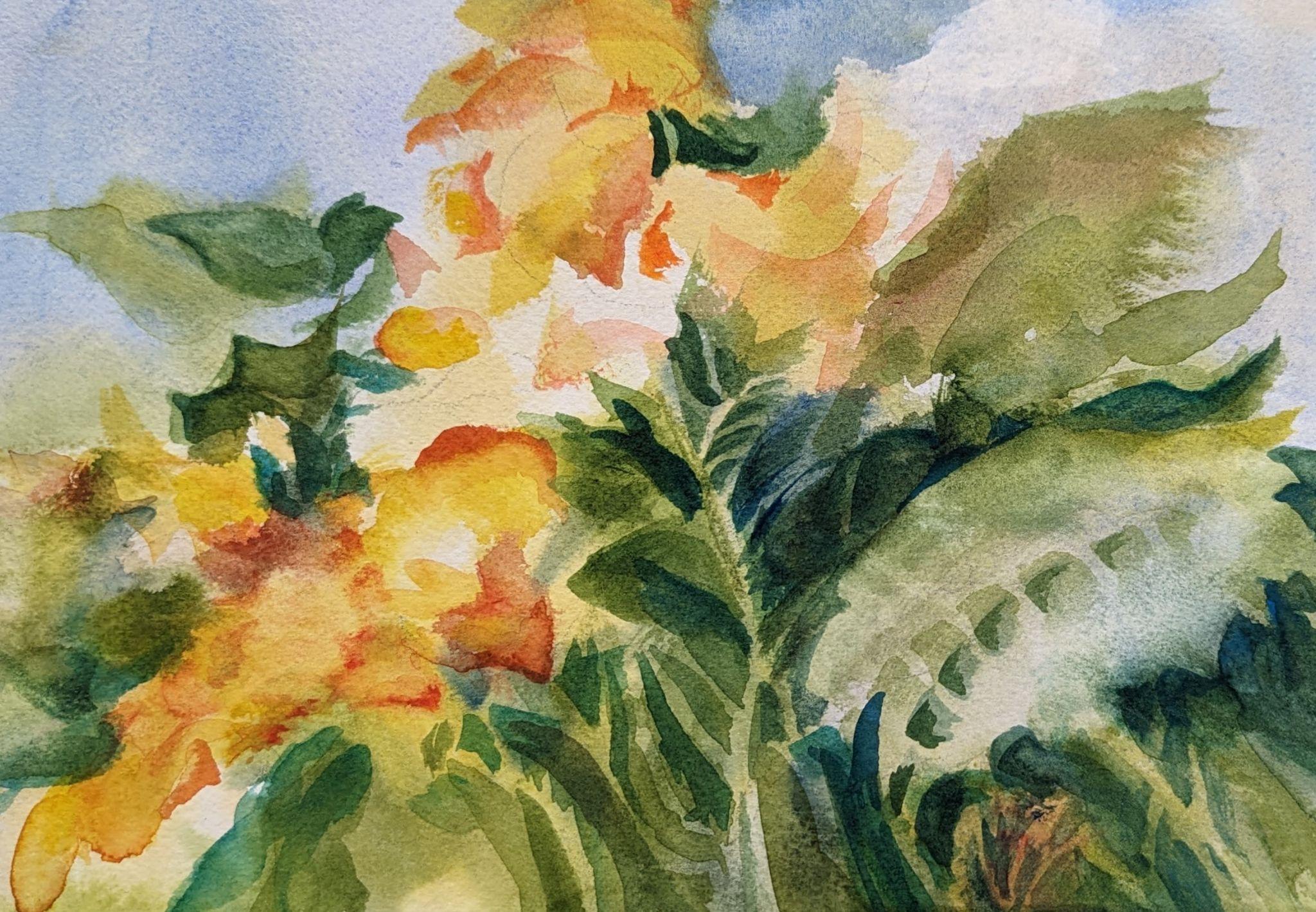 Sheri Thies, SWS
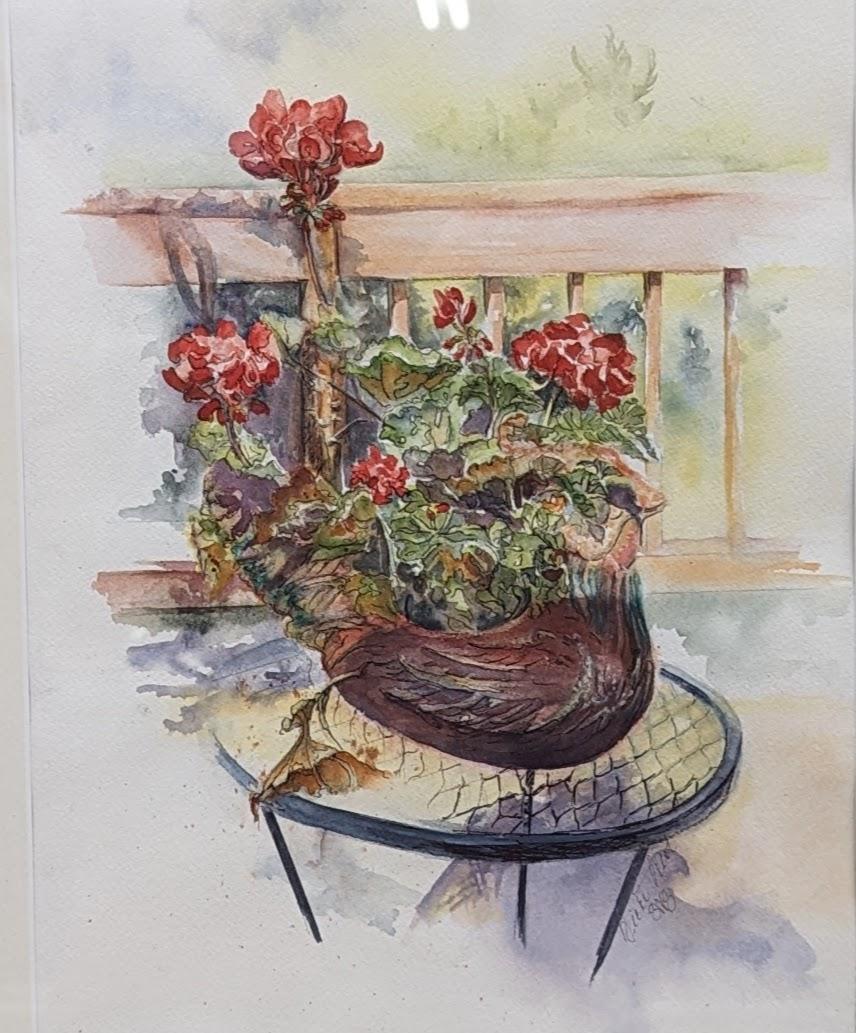 Vicki West, SWS
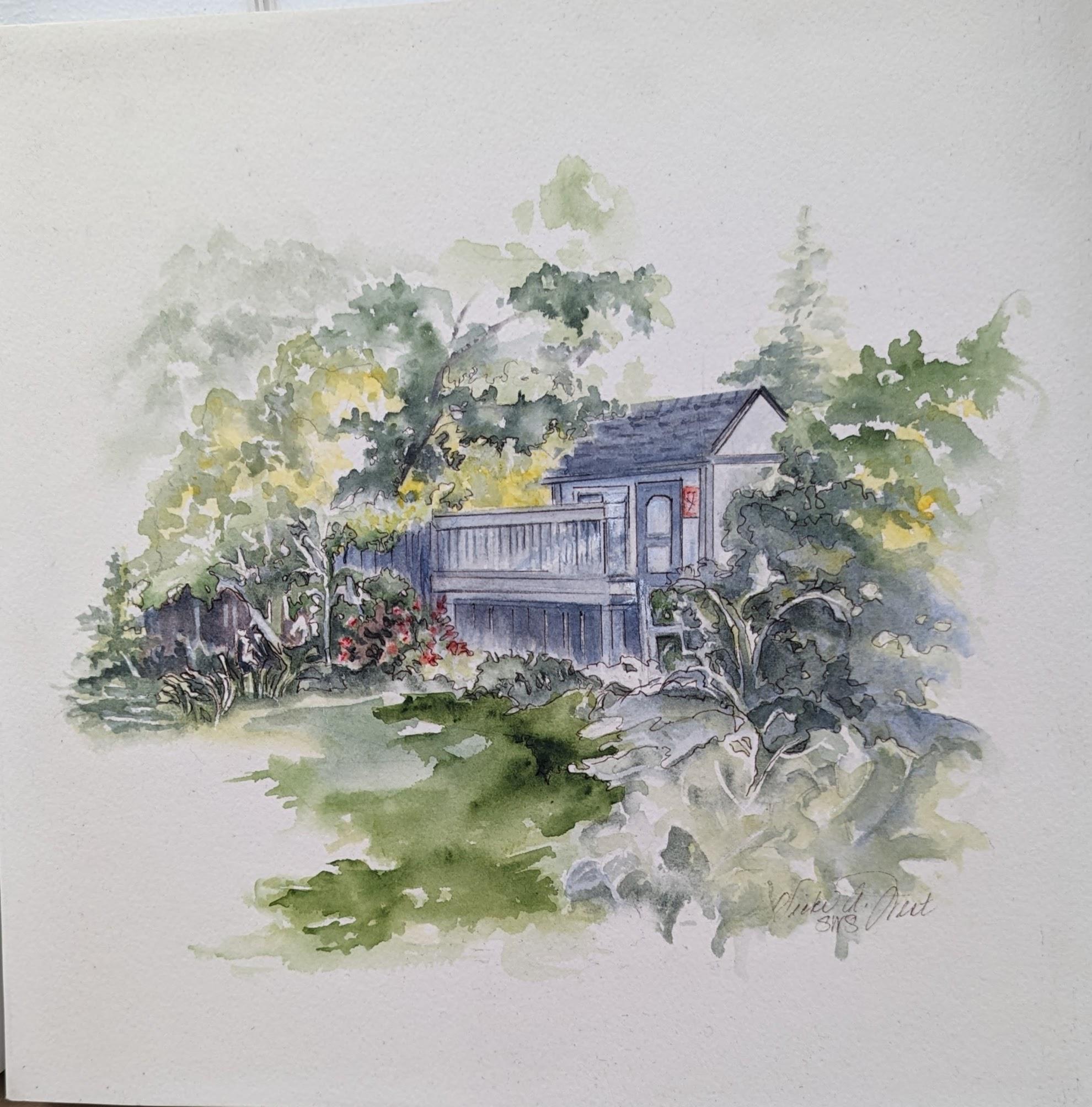 Vicki West, SWS
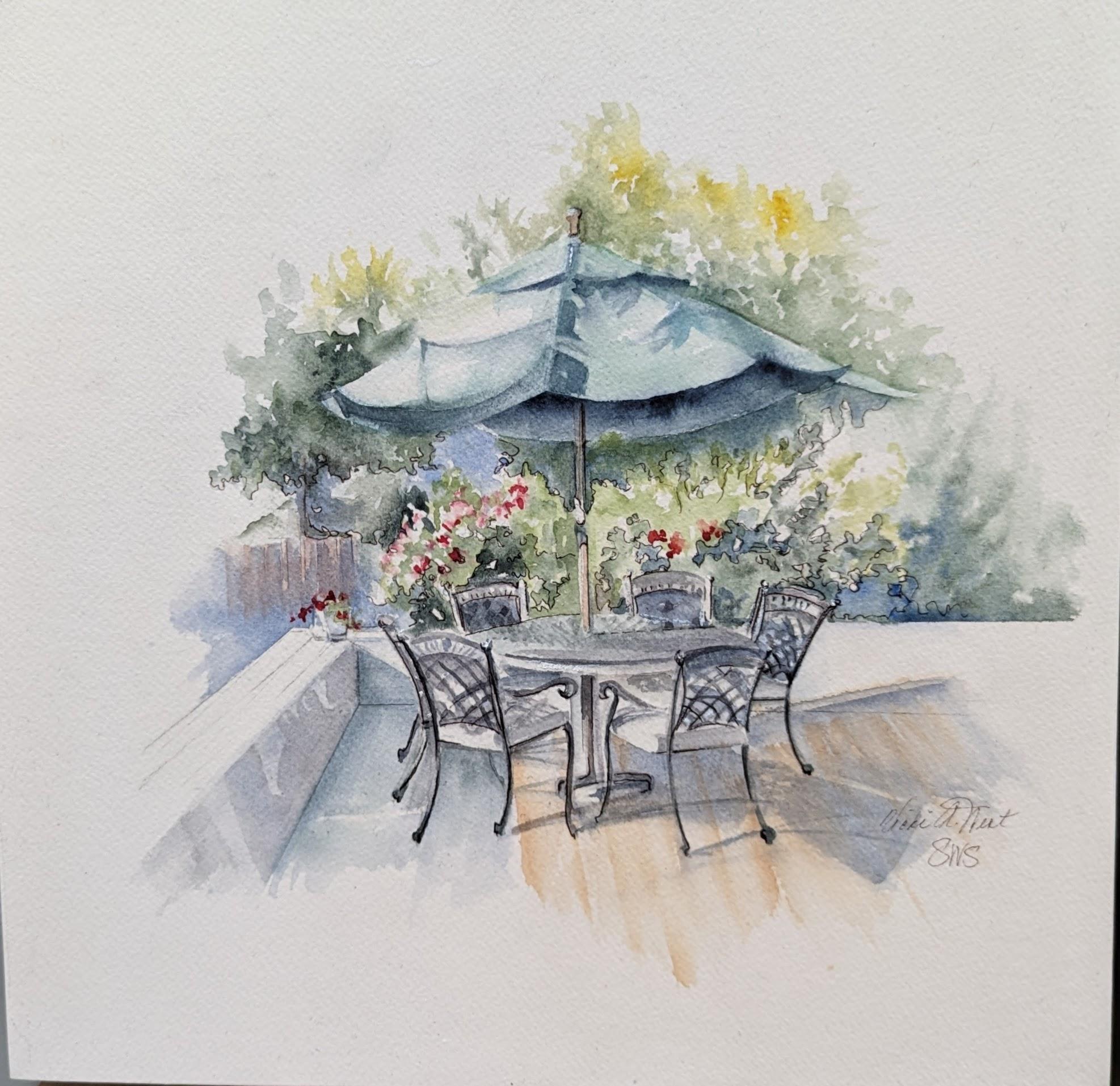 Vicki West, SWS
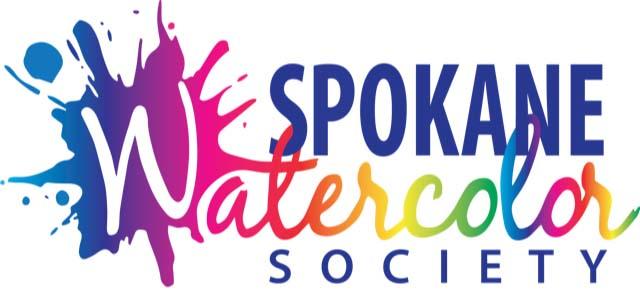 Challenge Paintings
for March 2023
Consider a Portrait, 
Person or Animal
‹#›